Engaging Online Students to Increase Retention
Wren Mills, Ph.D.
Distance Learning, WKU
wren.mills@wku.edu	270-745-3169
Session Evaluations Contest
Open OLC Conferences Mobile App
Navigate to session to evaluate 
Click on "Rate this Session“
Complete Session Evaluation*
(As part of our "green" initiatives, OLC is no longer using paper forms for session evaluations.)
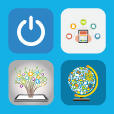 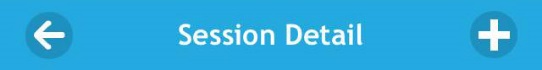 Each session evaluation completed (limited to one per session) = one contest entry
Five (5) $25 gift cards will be awarded to five (5) individuals Must submit evals using the OLC Conferences mobile app
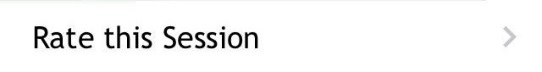 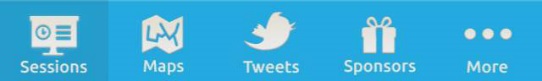 *Contact information required for contest entry but will not be shared with the presenters. Winners will be contacted post-conference.
Session Objectives
Discuss findings from the literature on retention in online courses
Describe methods of community building in online courses and their effect on retention
Discuss the role of feedback in retention
List possible assignments, materials, and techniques to be used to engage and interact with students, connect them with content, and aid in retention.
Community Building
Sadera, Robertson, Song, and Midon (2009) found “a strong correlation between learner interaction and engagement, sense of community, and success in online learning” (p. 282). 

Boston et al. (2009) found that when students feel more a part of a learning community, they are retained at higher rates.
Instructor Social Presence
Other studies have found a strong relationship between better retention and success and an instructor’s social presence in a course (Boston, Diaz, Gibson, Ice, Richardson, & Swan, 2009; Ley & Gannon-Cook, 2014; Motteram & Gorrester, 2005; York & Richardson, 2012). 
Ley & Gannon-Cook (2014) shared this includes interactions like emails, discussions, timely feedback, and responsiveness to queries 
York & Richardson (2012) found students:
prefer to hear their instructor’s voice via audio feedback, saying it reduces “perceived distance”
like when all introductions are responded to
appreciate returned emails within 12-48 hours
Motteram & Gorrester (2005) discovered that students with other priorities (e.g., job, family) felt less need for their instructor’s social presence
Instructor Expectations
Motteram and Gorrester (2005) and Sherdian and Kelly (2010) both linked clear directions and expectations of what to do & how to do it to lower dropout rates, too.
Assignments and Feedback
Integrating certain types of assignments into online courses has also shown to be effective in keeping students enrolled and helping them to learn 
Mooney, Southard, and Buton (2014) offered their “suspense model” for discussion boards
Sancho-Vinuesa, Escudero-Viladoms, and Masia (2013) shared results about frequent practice tests and weekly assessments

The type and timeliness of feedback received also play a role (Ley & Gannon-Cook, 2014; Sherdian & Kelly, 2010; York & Richardson, 2012).
Most Important Instructor behaviors
Sheridan and Kelly (2010) found these instructor behaviors positively influenced retention:
Clear requirements
Clear due dates
Clear expectations
Timely feedback
Easy to navigate course
Keeps promises made to students
Most Valued Instructor behaviors
Ley and Gannon-Cook (2014) documented these “most valued instructor interactions”
Emails
Discussions
Announcements
Examples
Timely feedback
Responses to inquiries
Factors beyond faculty control
Fetzner (2013) shared factors that cause students to leave that faculty cannot control
58% of students claimed not to be aware of a specific start date
Getting behind and not being able to catch up
Personal issues
Disliking the online format
Disliking teaching style
47% of students named these two reasons as why they never attempt another online course.
Practical Ideas for retention
Have a Strong Week 1
Start building your learning community

Get to know each other

Discuss the discipline and make it relevant

Set the tone for the way class will work
Build Instructor Social Presence
Weekly announcements to wrap up and preview units
Consider the tone of emails
When students write to you about problems:
“Hi, Alex.  I’m sorry to hear of your family issues at the moment– I realize that must be very stressful on you, so I’m glad you reached out to let me know what’s going on and to let me know you need help.”

When students write to you with questions:
“Did that make sense?  Do you have any more questions? If so, please do ask them!
“First, know that you are never bothering me with questions– I am here and happy to answer them whenever they arise.”
Create a Safe Learning Space
“The more they need help, the less likely they are to ask for it.”
Encourage questions– in person or via email
Use “Did that help?” or “Do you have other questions?” in your replies.
Share resources for help
Tutoring centers
Counseling centers
How to reach common campus offices– financial aid, for example
Others?

If students feel tempted to cheat/plagiarize, encourage them to come to you for help. Safe spaces help make that possible.
Advising: A Chance to Connect
Students with connections on campus = more likely to stay

Use advising appointments to get to know your student better. 
Try using web conferencing (e.g., Skype, Adobe Connect) to do online advising appointments for students who are at a distance to help create a connection.
Consider using an Advising Syllabus: https://www.wku.edu/advising/documents/advising_syllabus.docx


This is another way to increase instructor social presence…
Assignments that Encourage retention
Build in chances for feedback
Auto-graded quizzes
Adaptive Release to have answer key shown once practice assignment is submitted
Self-reflections on progress/particular assignments(can do with journals or emails)
When students do these, respond back.  Again, instructor social presence!

Progressive discussions (release a new aspect of the prompt every 2-3 days)
Interaction in the Online Classroom
Discussions and blogs are best for peer-to-peer and group collaboration

Journals are best for “just my teacher and me” 
This is another way to increase instructor social presence…

Groups: pair strong and weak students in groups
Periodic Feedback + Discussion of Results
Gather input about a specific lesson to gauge student learning and/or to improve the lesson.

Gather input about units or the course as a whole to adjust what you’re doing as the semester goes on.
Ideally, do ~3-4 weeks, 5-7, 10-12, and at end of term.

Whenever you do it, go over the results with the students
Email
Announcement
Video

This is another way to increase instructor social presence…
Consider Course Design
Can students easily find materials they are to access/complete?
How many clicks does it take?
Think carefully about your use of color
Make sure any technology/tools used align with learning objectives

See if your campus has an Instructional Design team to help you
Ask a colleague, student worker, or friend to find X in your course– how easy is it for them to find it?
Other Ideas for Retention?
Questions?				Wren.mills@wku.edu
References
Boston, W., Diaz, S.R., Gibson, A., Ice, P., Richardson, J., & Swan, K. (2009). An Exploration of the Relationship Between Indicators of the Community of Inquiry Framework and Retention in Online Programs. Journal of Asynchronous Learning Networks, 13(3), 67-83.
Fetzner, M. (2013). What do unsuccessful online students want us to know? Journal of Asynchronous Learning Networks, 17(1), 13—27. Retrieved from http://sloanconsortium.org/publications/jaln_main
Ley, K. and Gannon-Cook, R. (2014). Learner-valued interactions: Research into practice. Quarterly Review of Distance Education, 15(1), 23-32. Retrieved from http://www.aect.org/pdf/proceedings13/2013/13_16.pdf
Mooney, M., Southard, S., & Burton, C. H. (2014). Shifting from obligatory discourse to rich dialogue: Promoting student interaction in asynchronous threaded discussion postings. Online Journal of Distance Education Administration, 17(1). Retrieved from http://www.westga.edu/~distance/ojdla/spring171/mooney_southerland_burton171.html
Sadera, W. A., Robertson, J., Song, L., & Midon, M. N. (2009). The Role of Community in Online Learning Success. Journal of Online Learning and Teaching, 5(2), 277-284. Retrieved from http://jolt.merlot.org/vol5no2/sadera_0609.pdf
Sancho-Vinuesa, T., Escudero-Viladoms, N., & Masia, R. (2013). Continuous activity with immediate feedback: a good strategy to guarantee student engagement with the course. Open Learning, 28(1), 51-60. doi: 10.1080/02680513.2013.776479 
Sheridan, K., & Kelly, M.A. (2010). The indicators of instructor presence that are important to students in online courses. MERLOT Journal of Online Learning and Teaching, 6(4). Available at http://jolt.merlot.org/vol6no4/sheridan_1210.htm
York, C.S. & Richardson, J.C. (2012). Interpersonal interaction in online learning: Experienced online instructors’ perceptions of influencing factors. Journal of Asynchronous Learning Networks, 16(4), 83—98. Retrieved from http://sloanconsortium.org/publications/jaln_main
Session Evaluations Contest
Open OLC Conferences Mobile App
Navigate to session to evaluate 
Click on "Rate this Session“
Complete Session Evaluation*
(As part of our "green" initiatives, OLC is no longer using paper forms for session evaluations.)
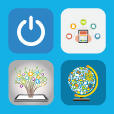 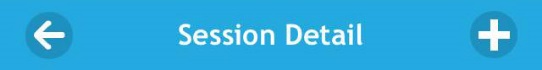 Each session evaluation completed (limited to one per session) = one contest entry
Five (5) $25 gift cards will be awarded to five (5) individuals Must submit evals using the OLC Conferences mobile app
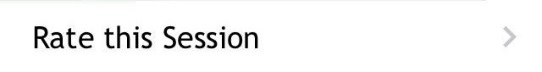 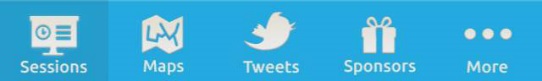 *Contact information required for contest entry but will not be shared with the presenters. Winners will be contacted post-conference.